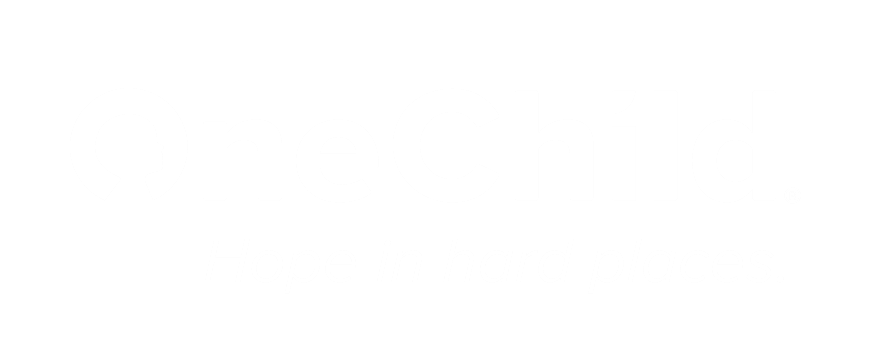 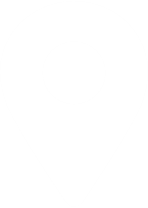 Kenya
Every child in poverty needs a champion
Cada niño que vive en pobreza necesita un campeón
Sponsor today!
¡patrocine hoy!
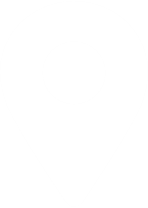 Uganda
Become a Sponsor!
¡Conviértase en un patrocinador!
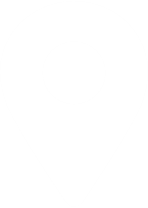 Philippines
Be a Child Champion Today!
¡sea hoy un campeón de un niño!
1
Choose a child.
Escoge un niño.
2
Return the form 
(or scan the QR code).
Entregue el formulario 
(o escanee el código).
3
Watch for your child’s information.
Esté atento a que llegue información de su niño.
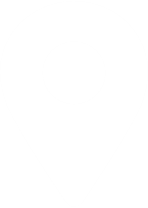 kenya
Sponsor Today!
¡patrocine hoy!
1
Choose a child.
Escoge un niño.
Stop by our sponsorship table and meet a child who needs YOU to be their champion
Pase por nuestra mesa de patrocinio y conozca a un niño que necesita que usted sea su campeón
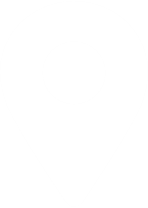 Cambodia
Sponsor Today!
¡patrocine hoy!
2
Return the form 
(or scan the QR code).
Entregue el formulario 
(o escanee el código).
Stop by our sponsorship table and meet a child who needs YOU to be their champion
Pase por nuestra mesa de patrocinio y conozca a un niño que necesita que usted sea su campeón
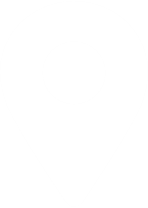 Turkana
Sponsor Today!
¡patrocine hoy!
3
Watch for your child’s information.
Esté atento a que llegue información de su niño.
You will receive photos and a bio of your child, welcome kit, instructions on how to write your child, and more.
Recibirá fotos y una biografía de su niño, un kit de bienvenida, instrucciones sobre cómo escribirle a su niño y más
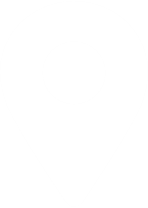 kenya
Together, let’s bring hope to hard places.
Juntos, podemos traer la esperanza en lugares difíciles.
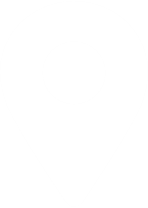 Philippines
Thank you!
¡Gracias!
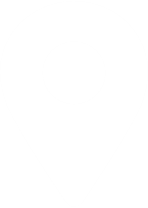 Honduras